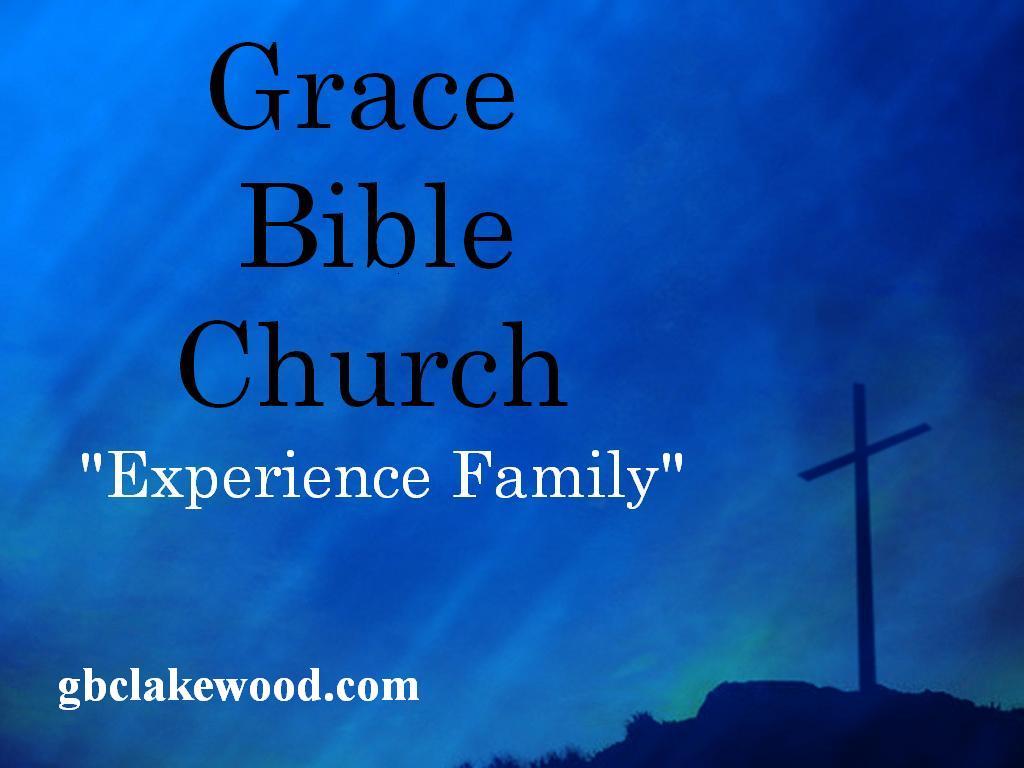 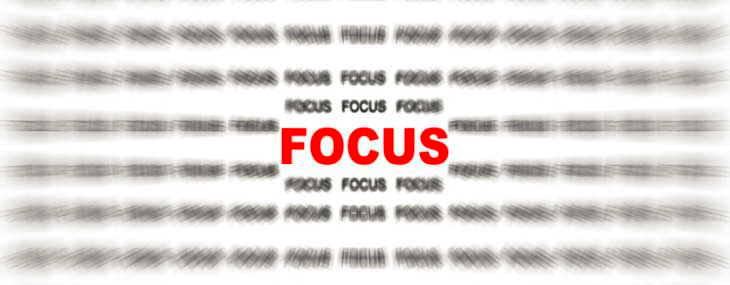 Romans 8:5
For those who live according to the flesh set their minds on the things of the flesh, but those who live according to the Spirit set their minds on the things of the Spirit.
[Speaker Notes: What are those things]
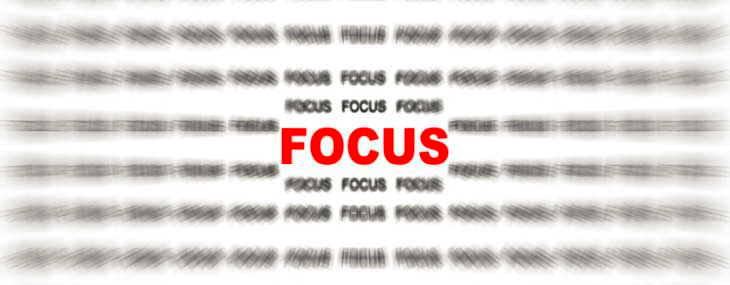 Three young men
who found
[Speaker Notes: What are those things]
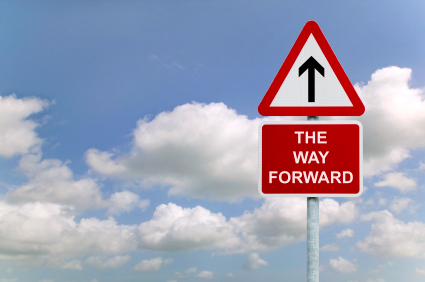 Joseph
Philippians  4:8
8 Finally, brethren, whatever things are 
true, noble, just, pure, lovely, of good report, if there is any virtue and if there is anything praiseworthy—meditate on these things.
[Speaker Notes: Joseph tell story from jelousy from brothers to leader in]
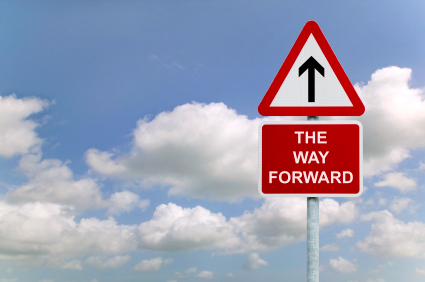 David
Philippians  4:8
8 Finally, brethren, whatever things are 
true, noble, just, pure, lovely, of good report, if there is any virtue and if there is anything praiseworthy—meditate on these things.
[Speaker Notes: David tell story David and Goliath]
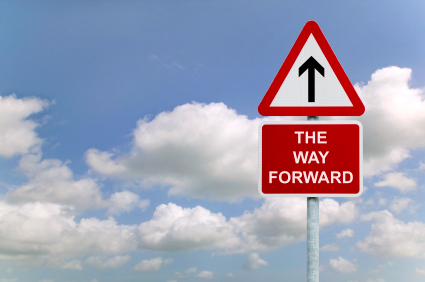 Daniel
Philippians  4:8
8 Finally, brethren, whatever things are 
true, noble, just, pure, lovely, of good report, if there is any virtue and if there is anything praiseworthy—meditate on these things.
[Speaker Notes: Daniel  story Of lions den]
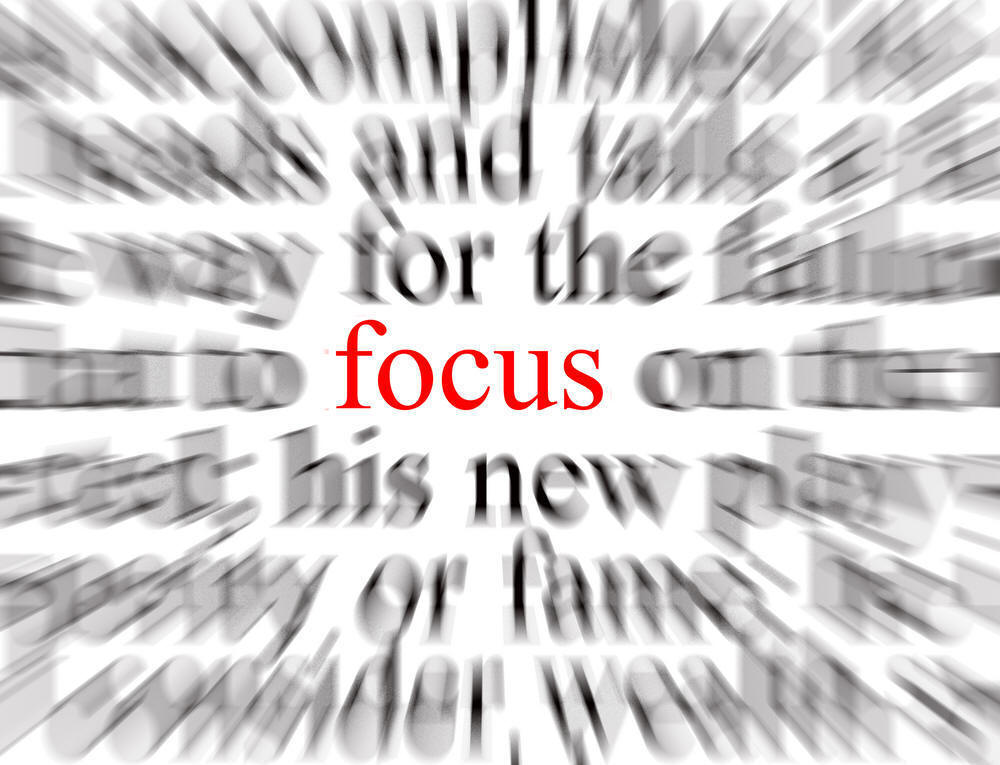 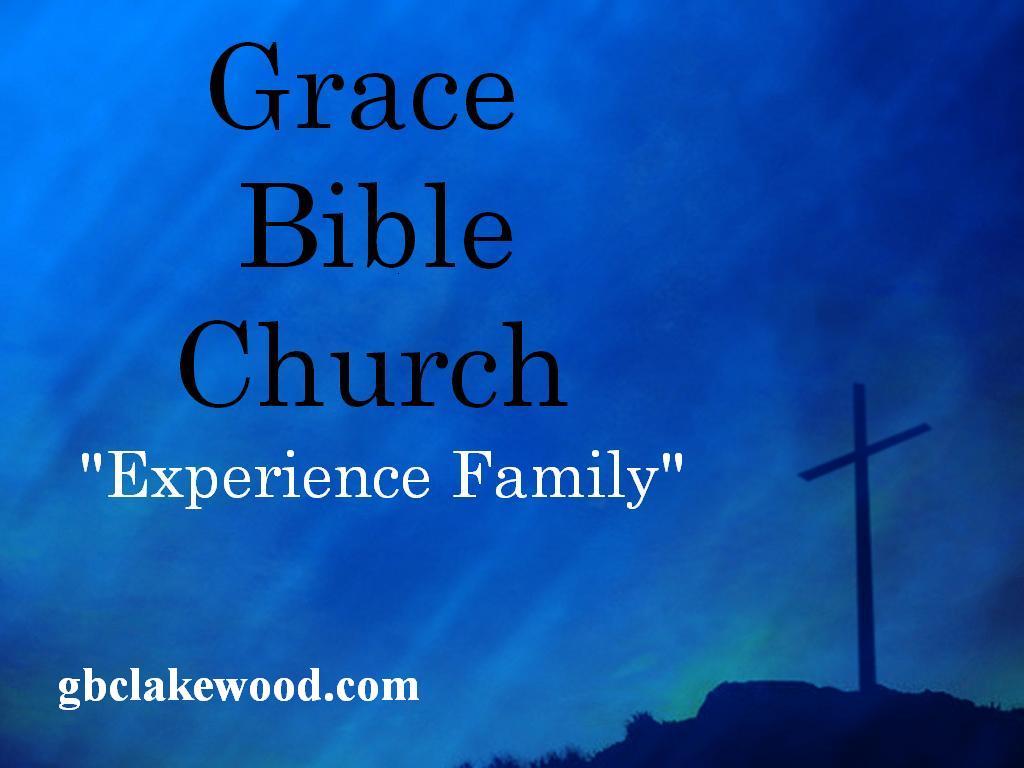